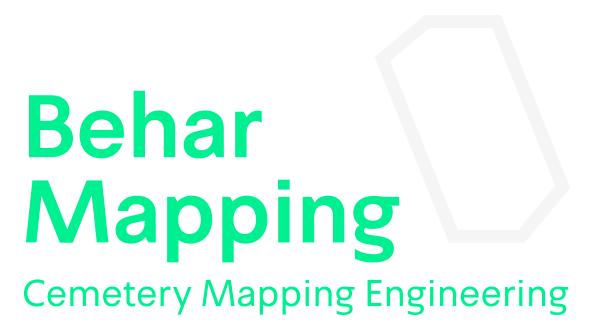 Powerful Visualization Solutions
Operations | Management | Sales
This document and the information thereon is the property of Behar Mapping LLC and may only be used for the purpose for which it is supplied. This information and this document may not be used without the express authorization of Behar Mapping LLC. Any unauthorized use or disclosure may be unlawful.
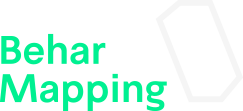 Capabilities
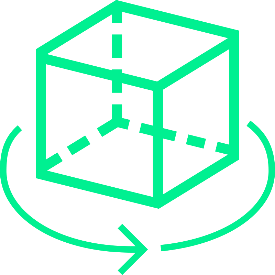 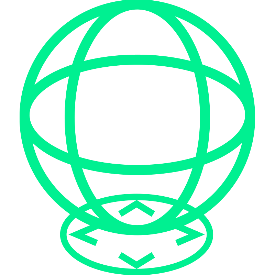 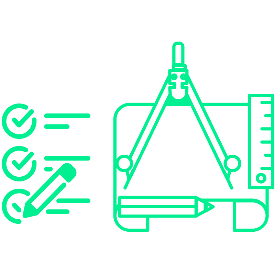 2
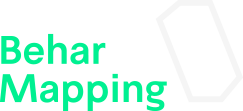 Technology
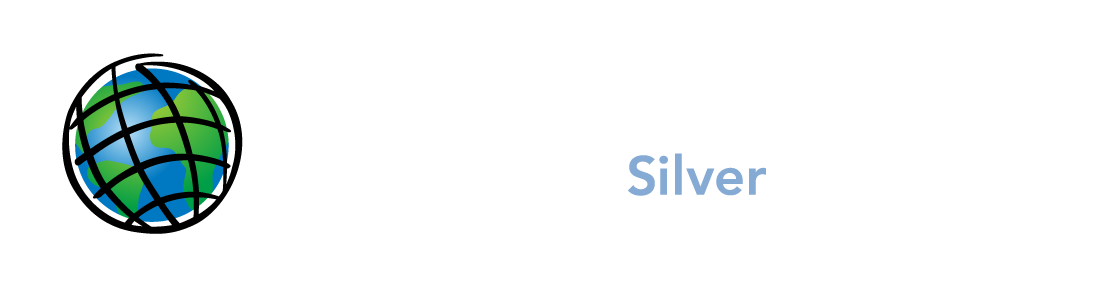 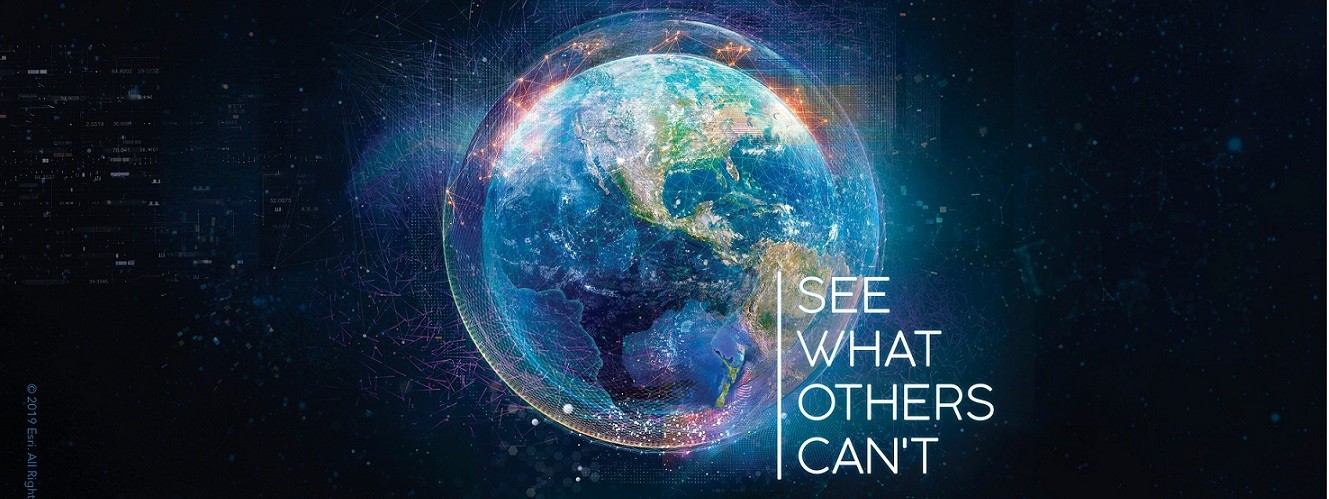 State-of-the-art
Cost-effective 
Reliable
Secure
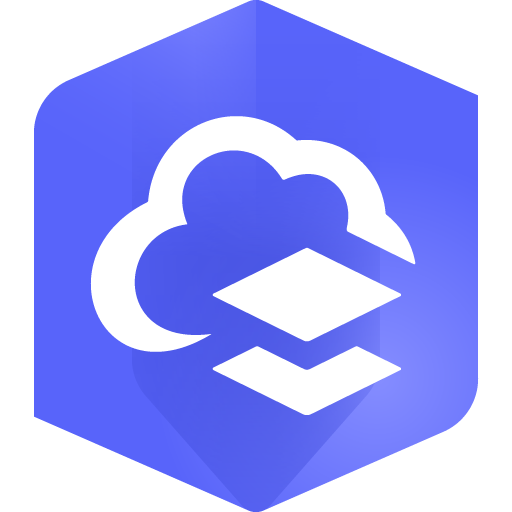 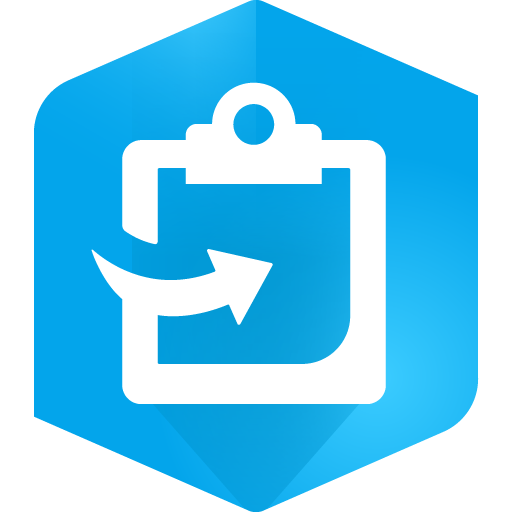 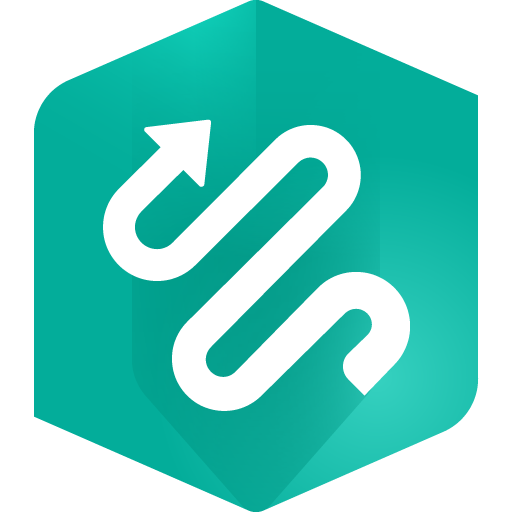 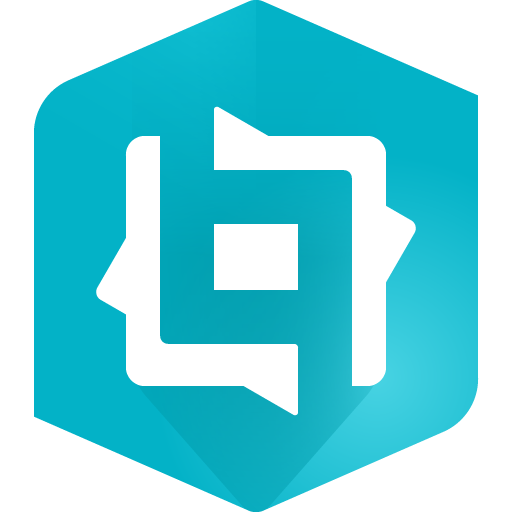 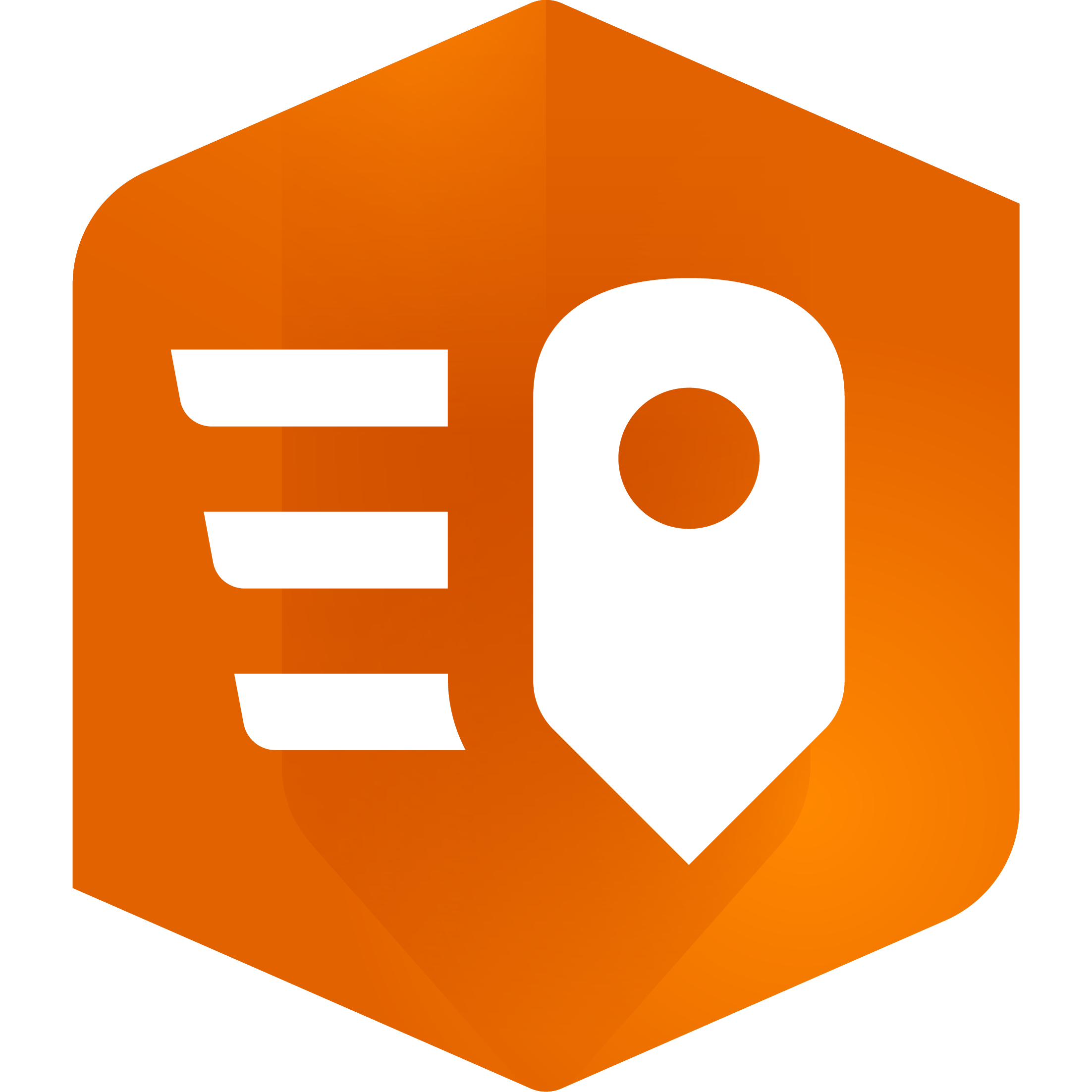 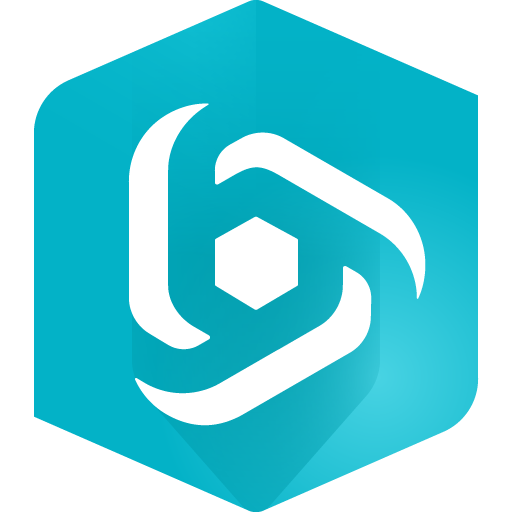 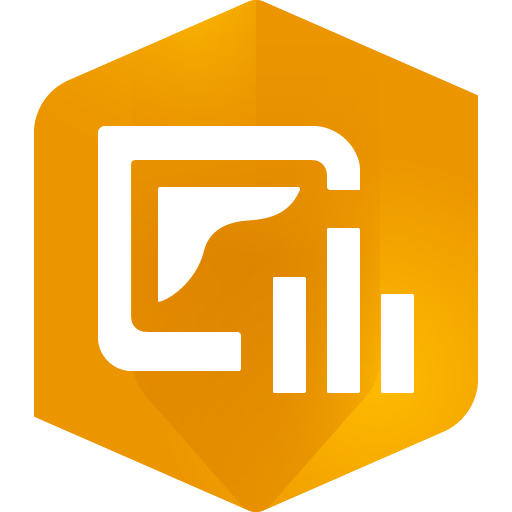 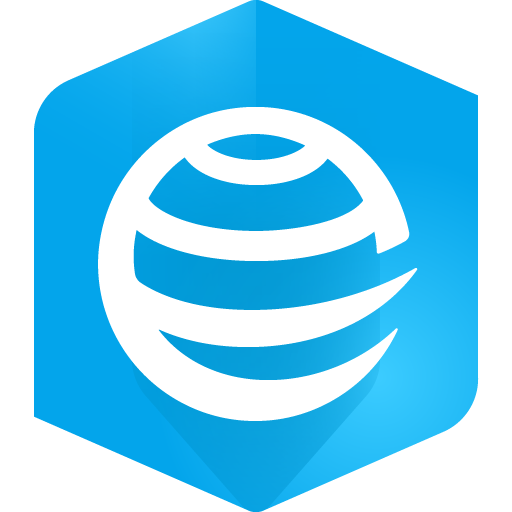 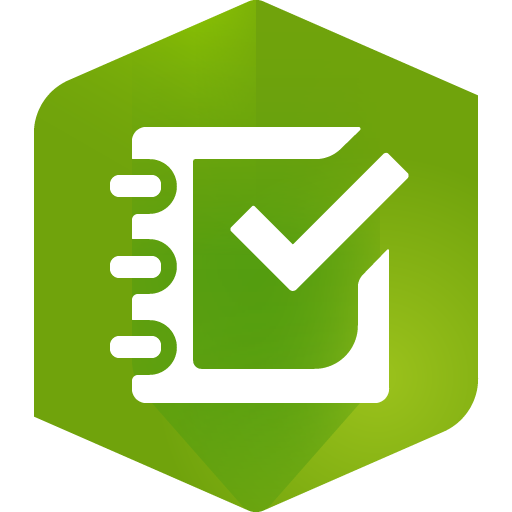 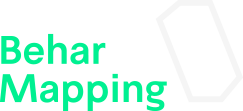 Integrations
Integration with industry’s leading record management systems
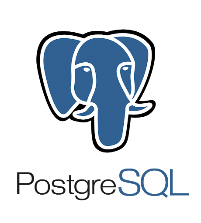 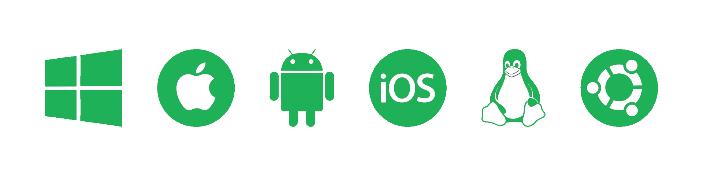 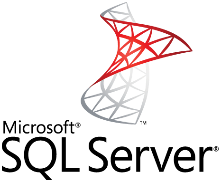 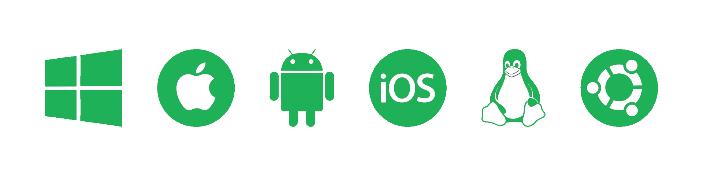 “Plug 
&
Play”
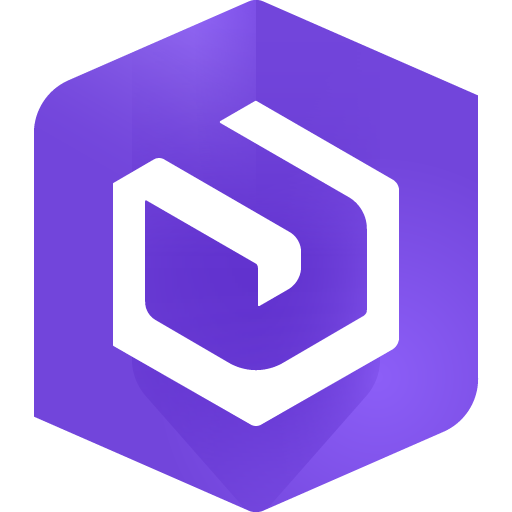 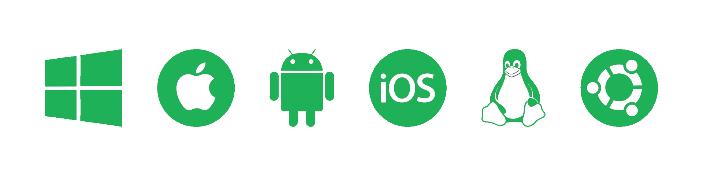 Live Sync
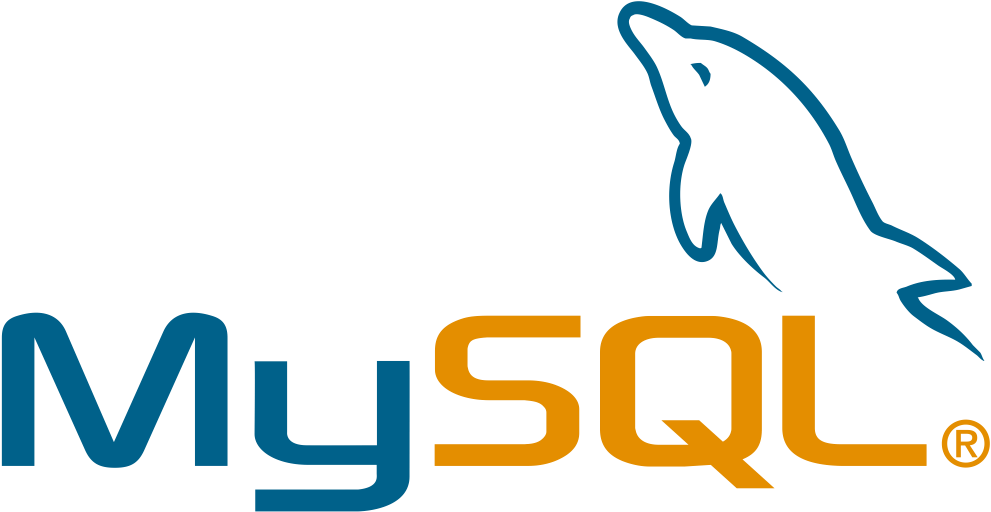 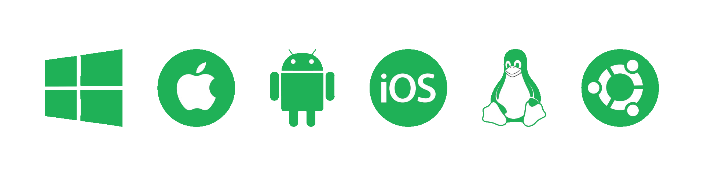 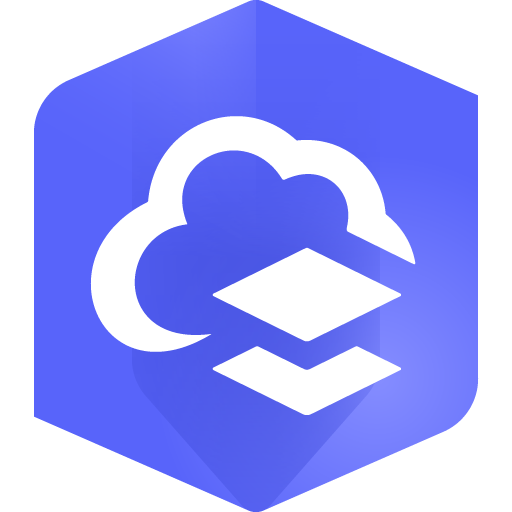 B-Sync© Notification
Services
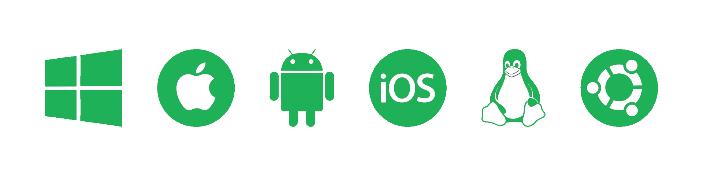 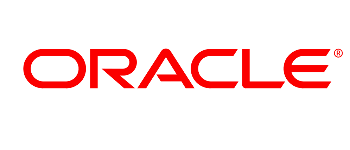 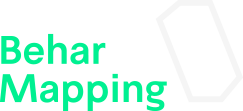 Among Our Catholic Customers
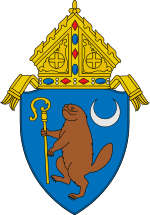 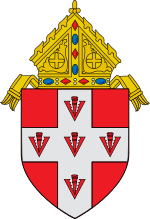 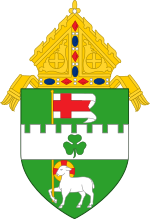 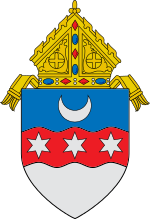 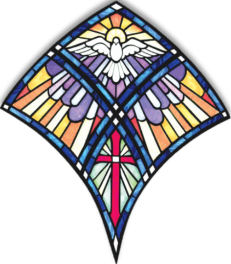 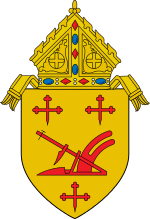 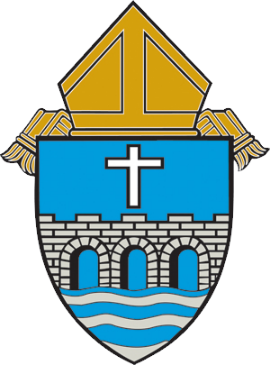 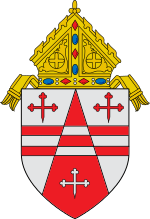 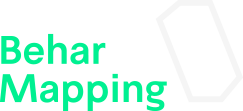 Products
Web-Map
Crypt3D
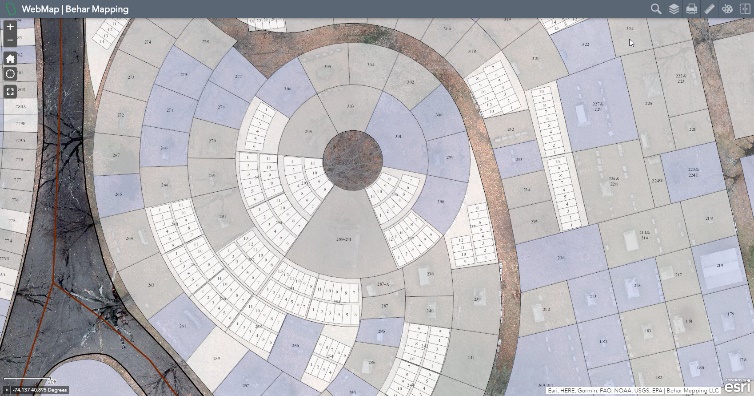 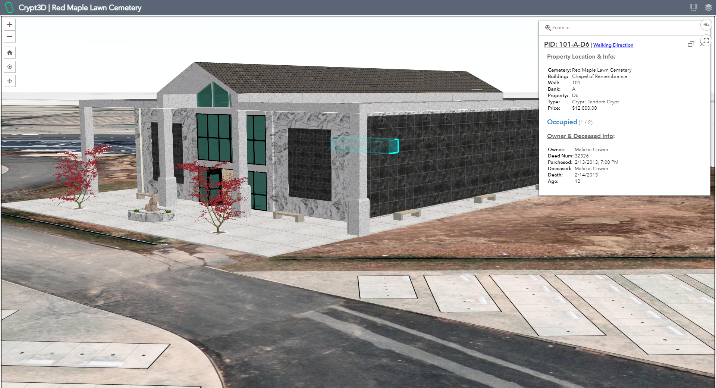 Kiosk
Dashboard
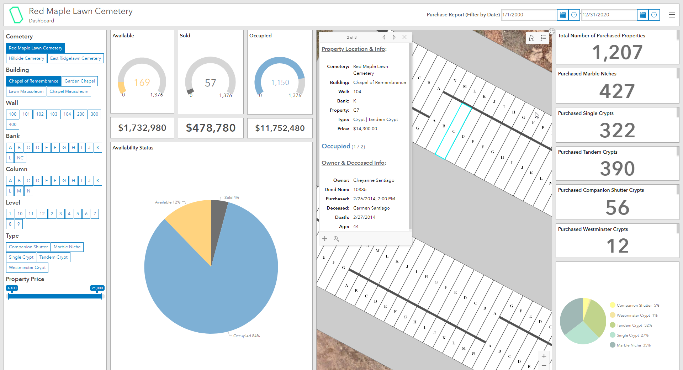 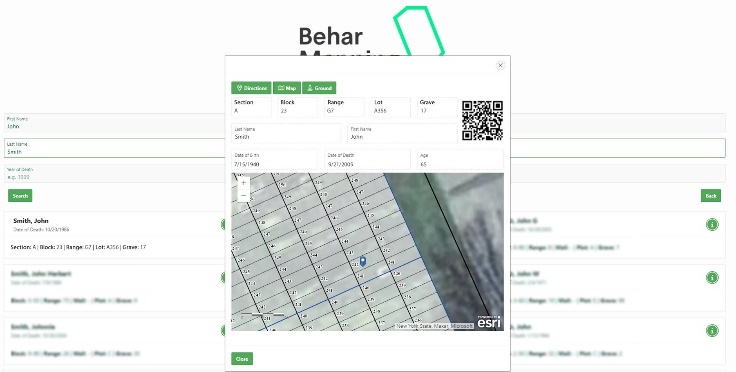 6
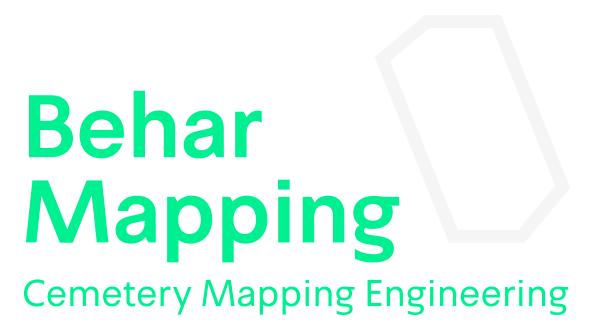 THANK YOU
61 Locust Lane, East Rutherford, NJ 07073 | Tel: 973-928-8718 | Fax: 973-778-0027 Email: info@beharmapping.com | www.beharmapping.com